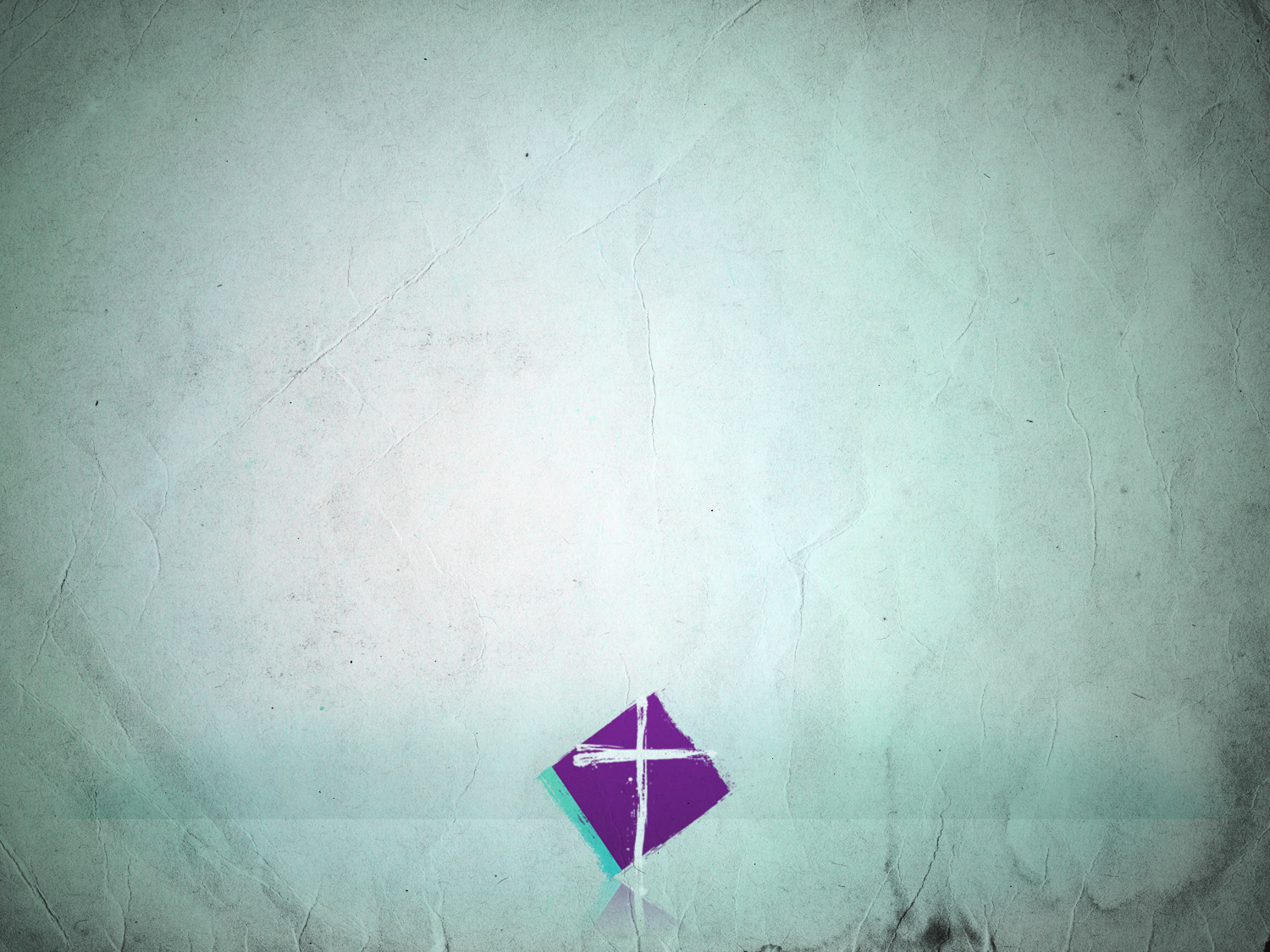 WHAT DO WE WANT TO HEAR?
2 Timothy 4:1-5
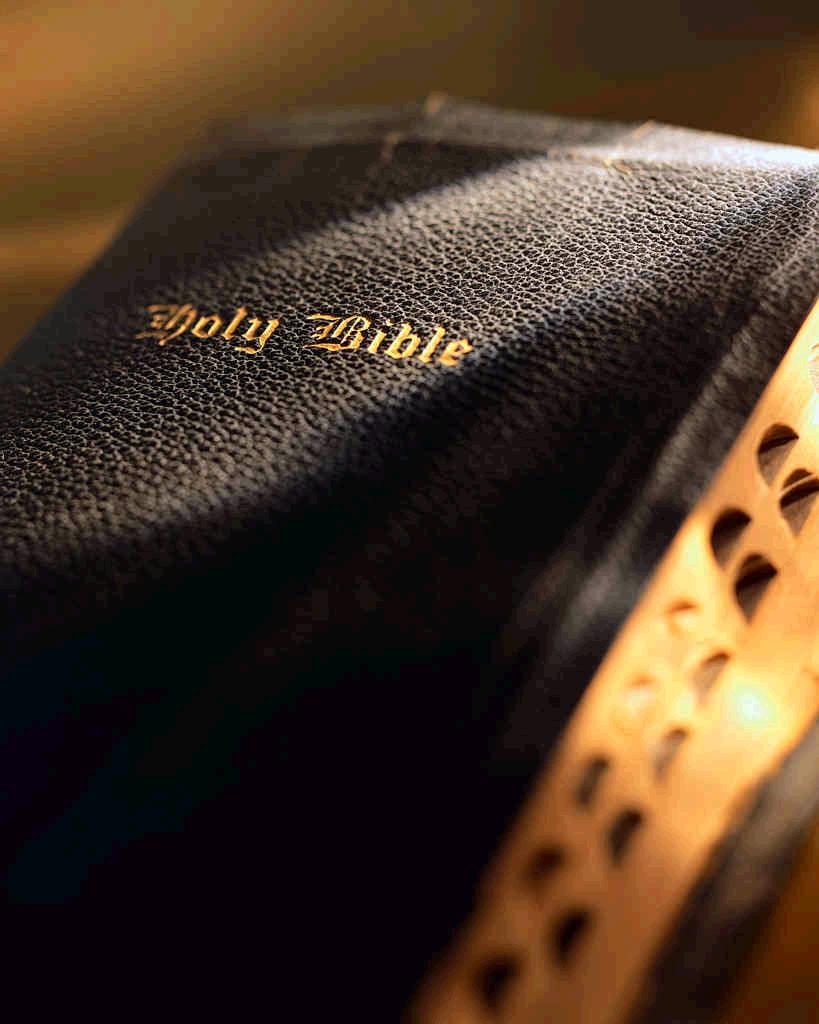 Be Ready
The Charge (vs. 1-2)

Preach the Word
Expose Sin
Exhort with great patience
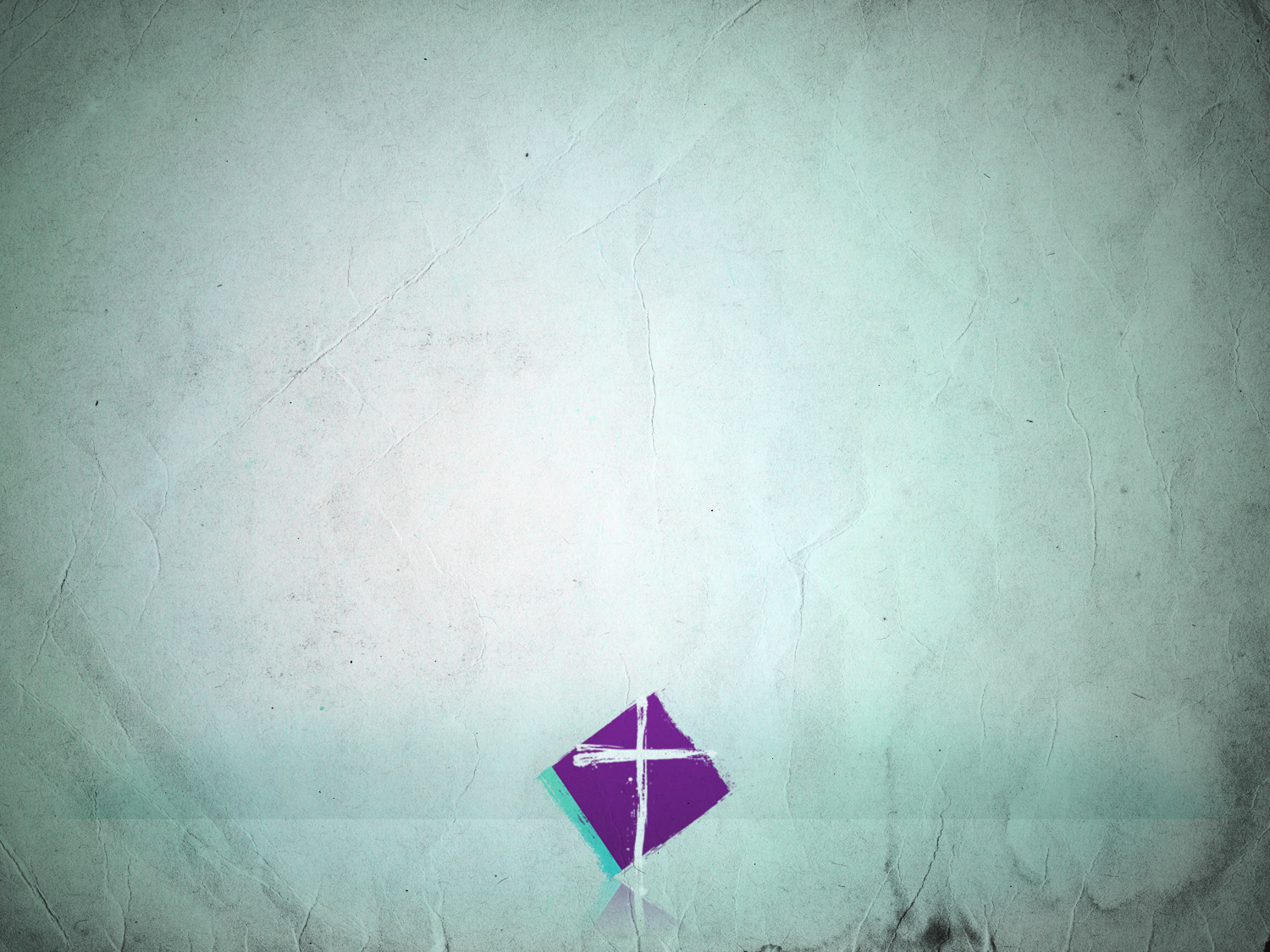 WHAT DO WE WANT TO HEAR?
2 Timothy 4:1-5
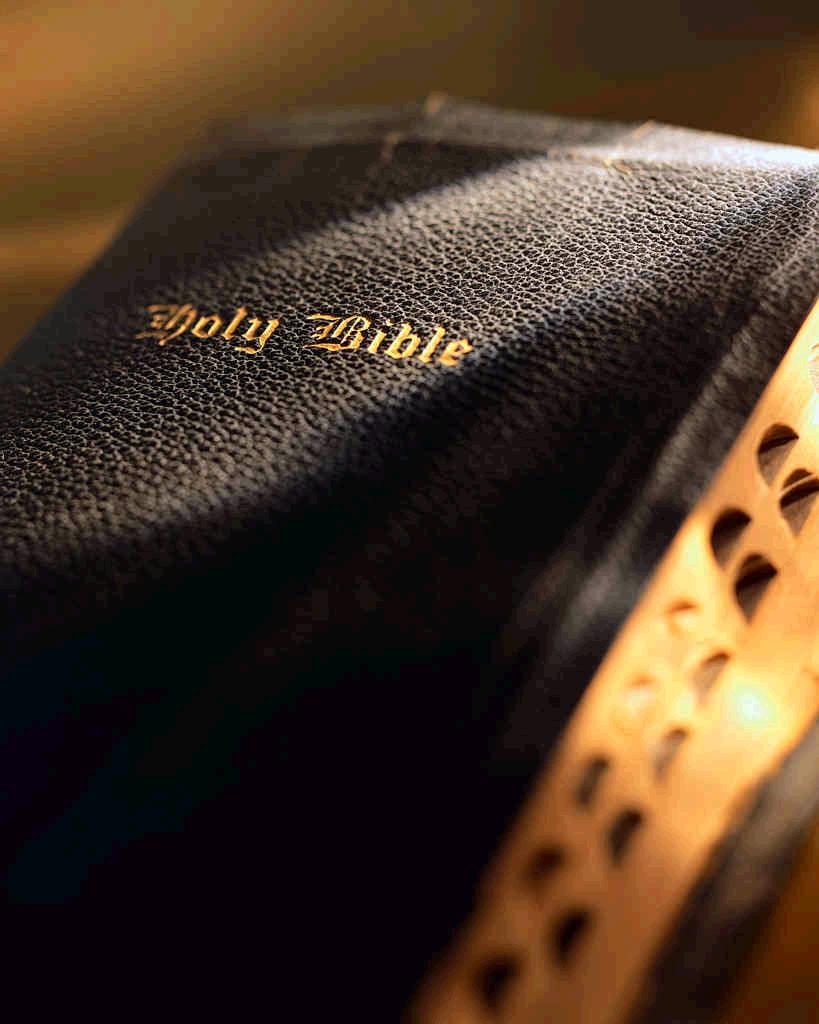 People will not want to hear sound doctrine.
The Charge (vs. 1-2)

The Reason (vs. 3-4)
They would find teachers who will tell them what they want to hear.
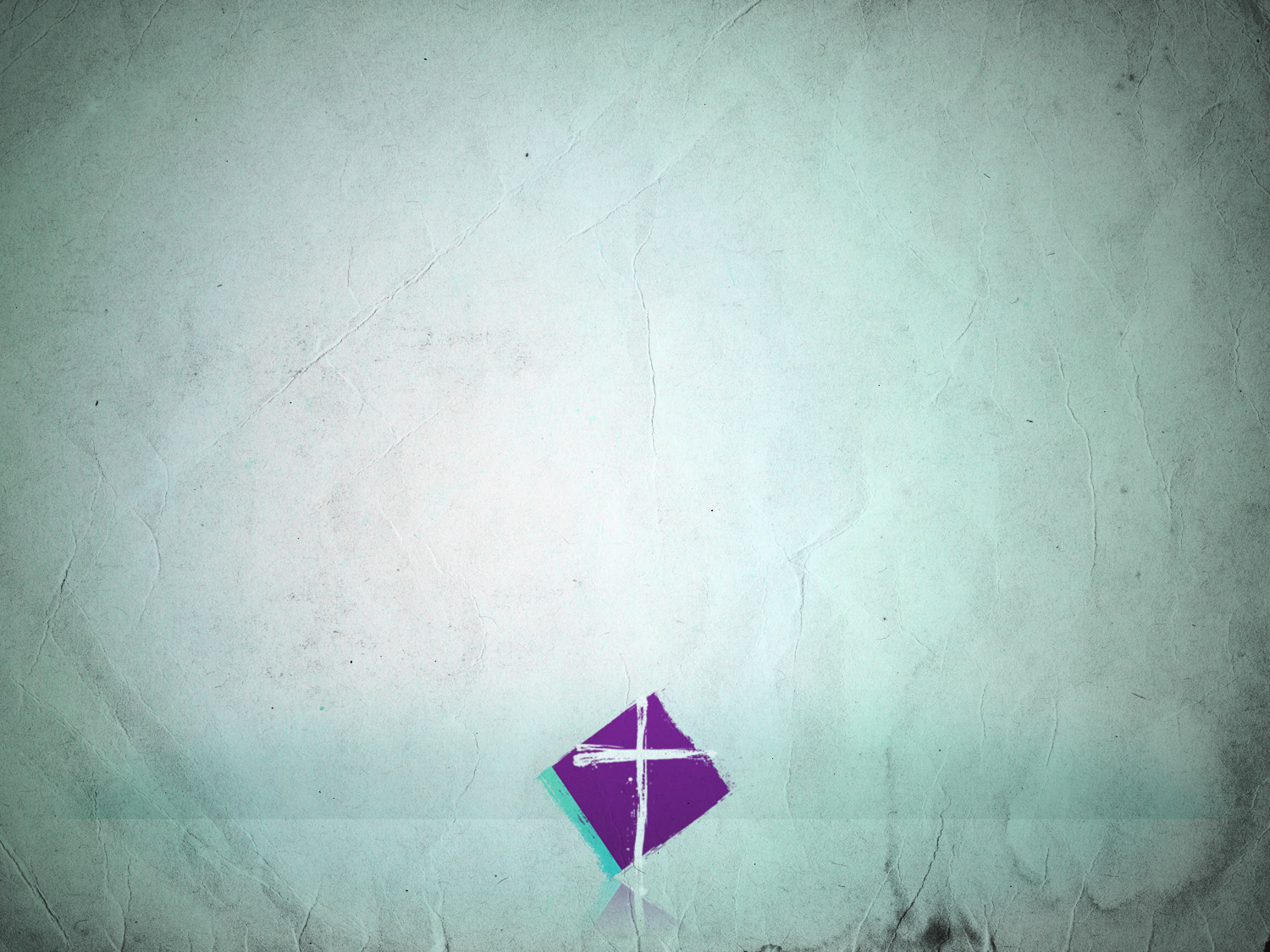 WHAT DO WE WANT TO HEAR?
2 Timothy 4:1-5
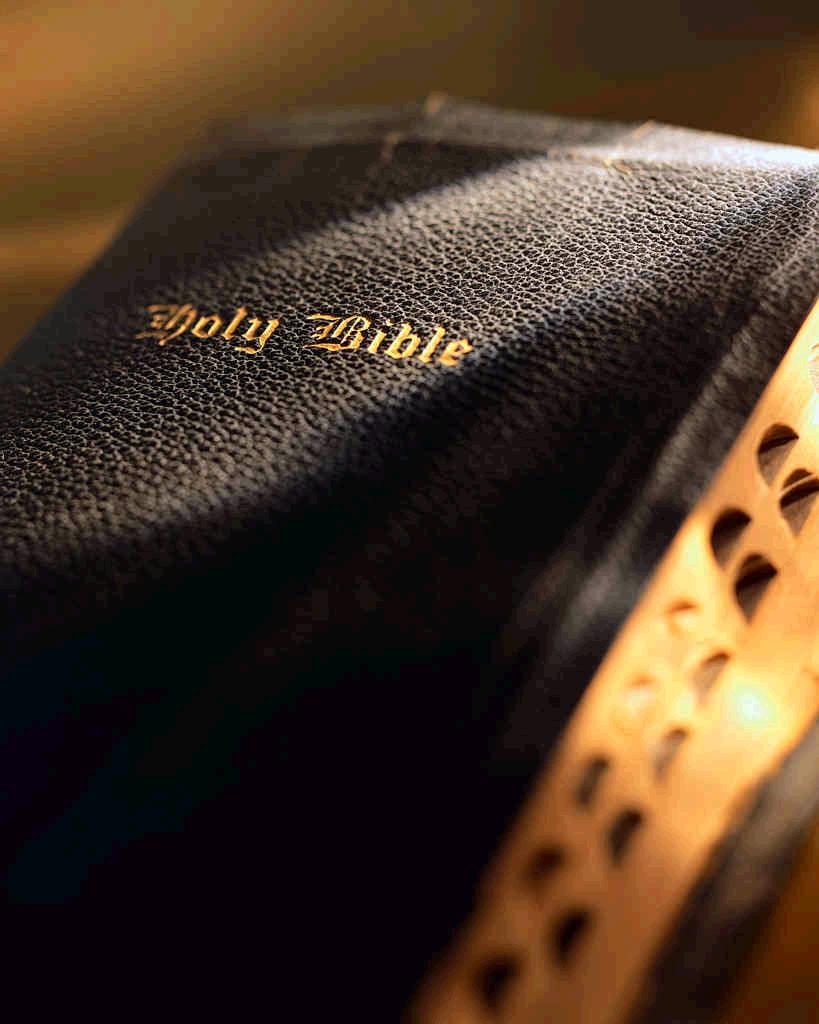 Be Sober
The Charge (vs. 1-2)

The Reason (vs. 3-4)

The Response (v. 5)
Endure Hardship
Fulfill Your Ministry